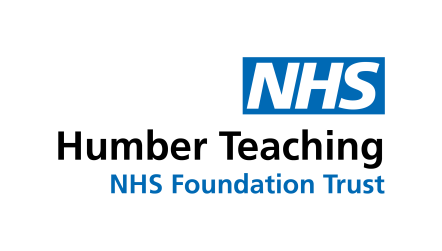 My Access Assessment Meeting
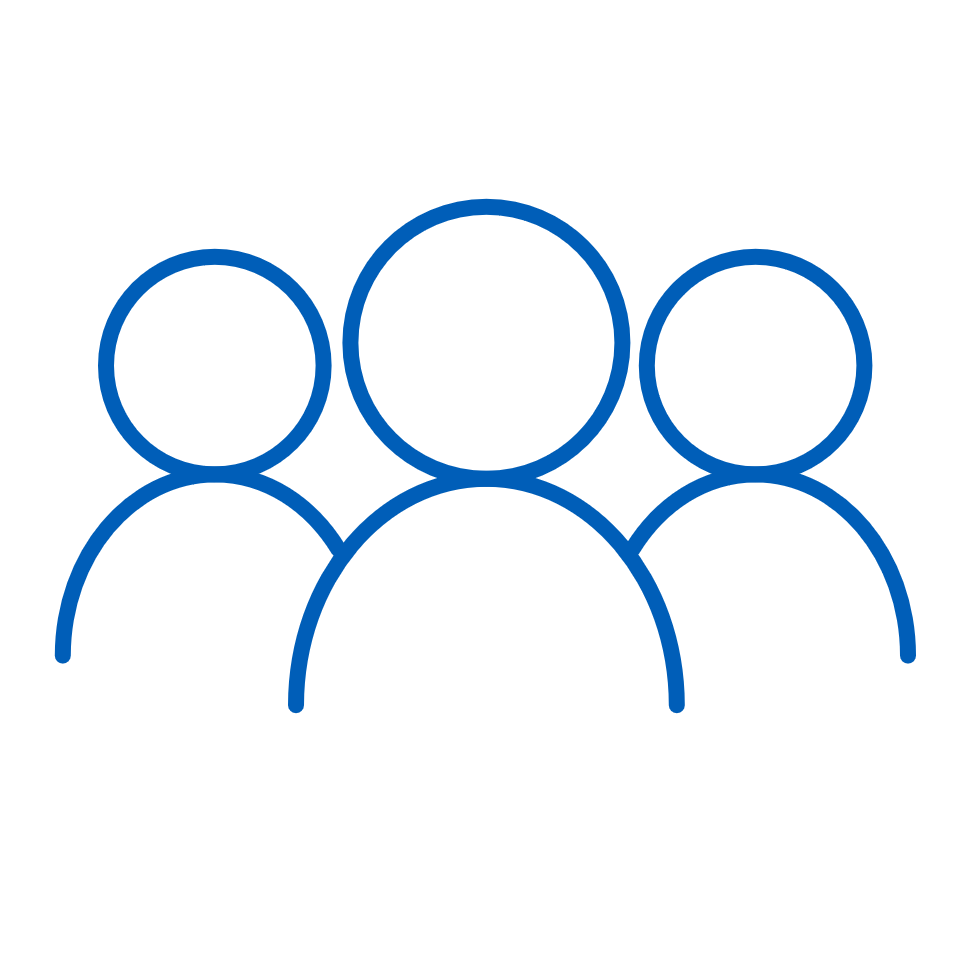 What is my Access Assessment Meeting?
It’s a conversation with a hospital team, usually a doctor, nurse, psychologist or occupational therapist. The team may visit you in person or the meeting may be held virtually via a computer. The aim of the Access Assessment Meeting is to decide upon what help you might need and which service is best to help you.

What happens in my Access Assessment Meeting?
The team will want to know what your thoughts, feelings and experiences are about a range of topics (see over the page). The team will also observe your behaviour during the visit, read your records and speak with staff or family currently caring for you. During the meeting you can ask questions to the hospital team to find out how they can help you or to explain anything you don’t understand. You can ask for a break and have someone support you during the meeting, such as a member of staff, family member or advocate, if you so wish.

What happens after my Access Assessment Meeting? 
The team will decide if they can help you based upon what they have seen, read and heard. They will write a report recommending a plan to meet your current needs and future goals. The team will feed back to you the outcome of the meeting. Their recommendations will then be put into action and you will begin your pathway to recovery.
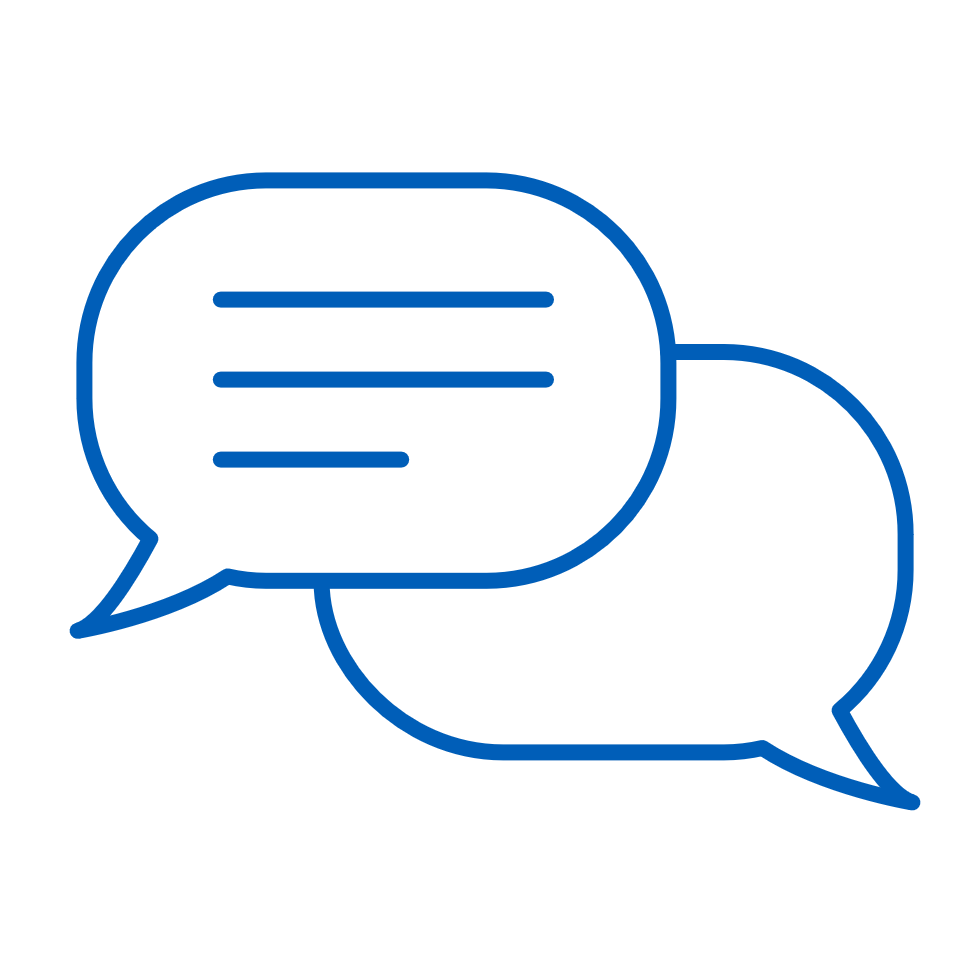 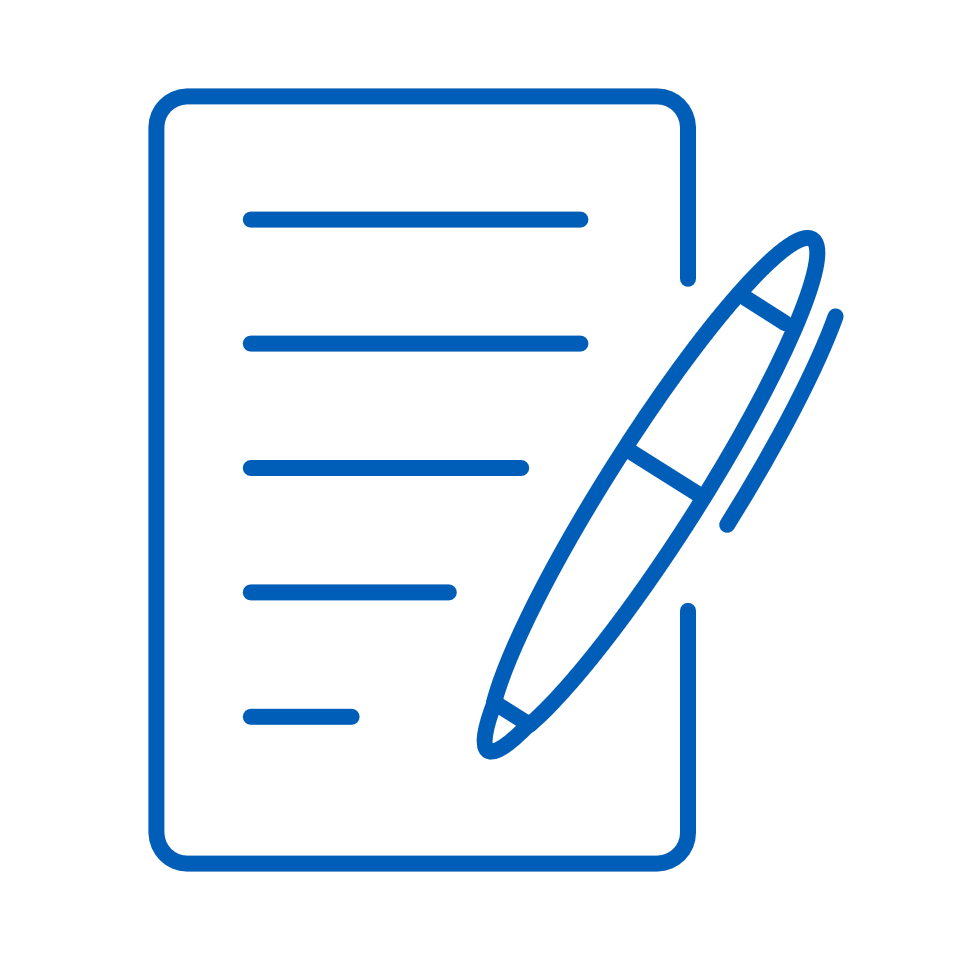 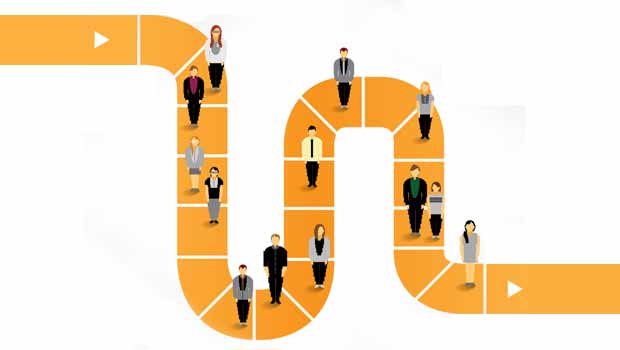 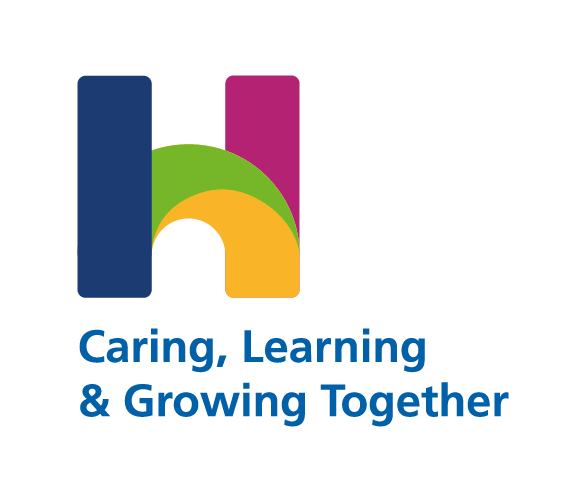 Topics you may get asked about in your Access Assessment Meeting

What are your strengths, interests, knowledge and resilience?
Whole person approach – what’s going/gone on that might explain what is happening for you now
Symptoms (mood, sleep, perceptions, beliefs etc)
Childhood (birth, school, family)
Drug and alcohol use (current & previous)
Risk (current & previous; to others and to self, convictions)
Social circumstances (education, employment, housing, relationships, friends, living skills etc)
Previous contact with mental health services
Medication (what are you taking, what has worked in the past, what hasn’t worked well)
Physical health needs (conditions, smoking, weight, adaptations etc)
What your care and treatment pathway might look like and what your preferences are to achieve this?
Why have you been referred? (insight)
All teams will ask their questions in a different order and use different language but he end goal is the same – to see if they can help you
There are no trick questions, no right or wrong answers, no pass or fail
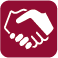 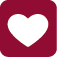 Working together
Better health
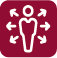 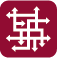 Person centred goals
Clearer pathways
After your Access Assessment Meeting you may be asked to give feed back about your experience. It is important for us to hear your comments so that we can improve our services. You can also contact the Single Point of Access if you have any concerns or complaints you want to raise about your Access Assessment Meeting
                                         Tel: 01482 478702
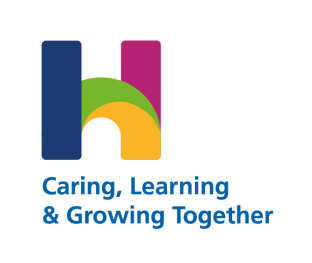